La Guerre de Cent ans
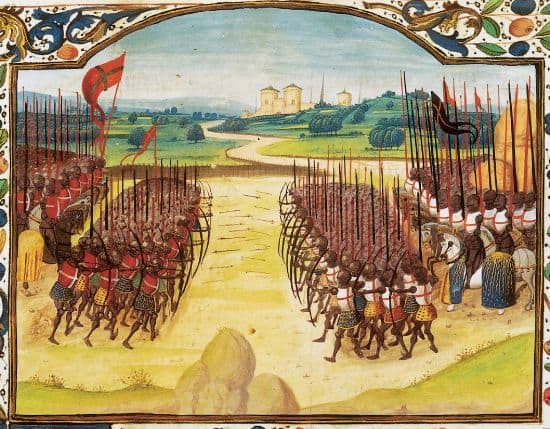 Par Ulysse PANEL
Début de la guerre: 1337
Le roi d’Angleterre Edouard III est le vassal du roi de France Philippe VI sur en Aquitaine. Il lui dispute le trône de France
La peste noire
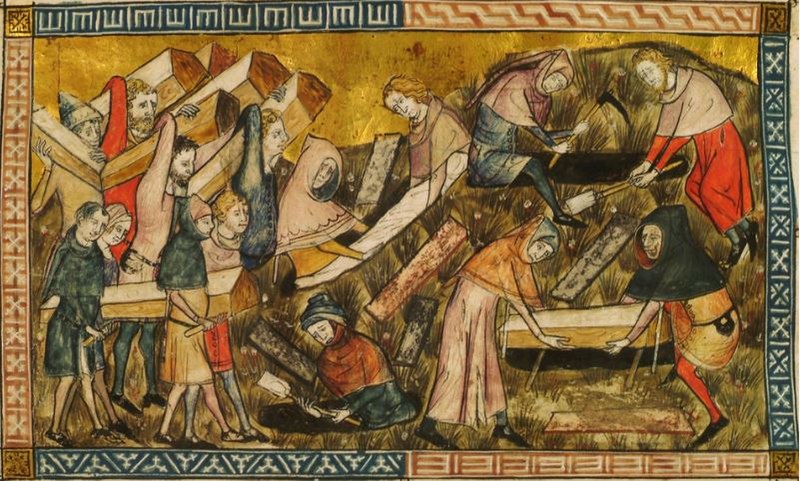 Sous le règne de Philippe VI (1328-1350) a lieu la Peste noire.
Elle arrive en Europe en 1348 dans des bateaux venus de Crimée, infestés de rats
Les combats s’arrêtent pour un temps. On pense qu’un tiers de la population meurt de maladie!
Jean II Le Bon (1350-1364)
Jean est appelé « roi des gentilshommes » car il a le sens de l’honneur.

Il est capturé par « le prince noir », fils du roi d'Angleterre, à Poitiers en 1356.

Avec lui est capturé son fils Philippe dit « le Hardi » qui l’a défendu.

Pour payer la rançon pour les libérer, les Français inventent une nouvelle monnaie « le franc » (qui veut dire « libéré »). Elle dure… jusqu’en 2001!
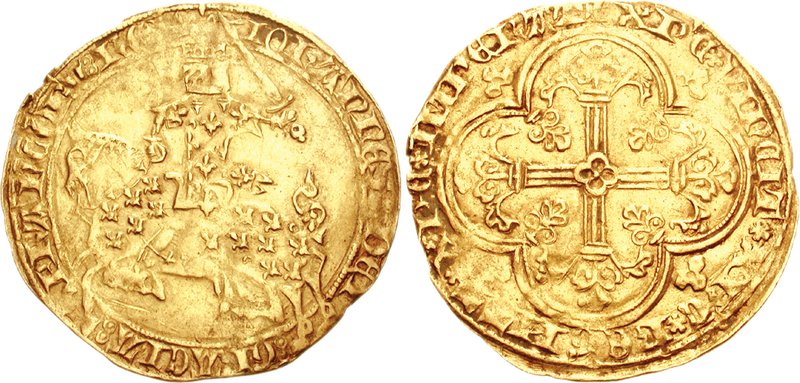 Charles V (1364-1380)
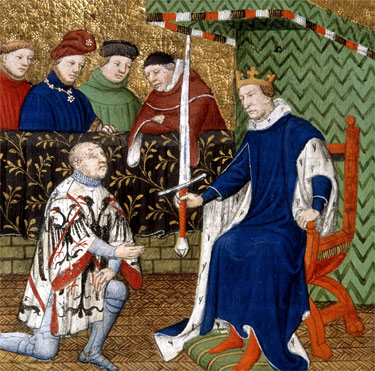 « Le roi sage » confie le commandement de son armée à un grand capitaine: Bertrand du Guesclin.

« Il n’y a pas d’enfant plus mauvais » disait sa mère ! Mais il fut un connétable si estimé qu’il fut enterré près du roi, à Saint-Denis.

Il remporte des batailles, comme à Chizé et Pontvallain.
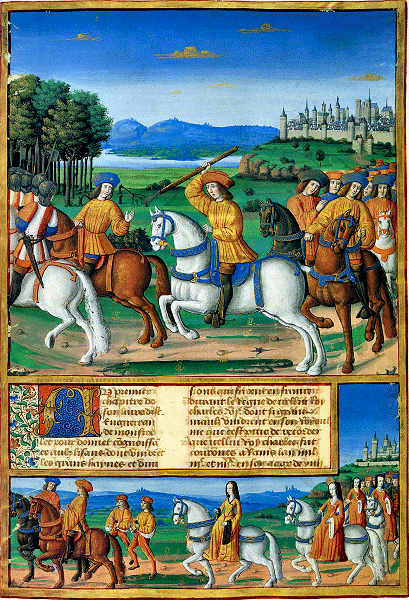 La folie du roi Charles VI
Charles VI, roi de 1380 à 1422, est surnommé « le roi fol ». Sa première crise se déclenche en 1392 quand il traverse la forêt du Mans.

Il y attaque ses propres garde du corps!

En 1420, il cède son royaume à l’Angleterre en déshéritant son fils Charles et mariant sa fille Catherine au roi anglais Henry V
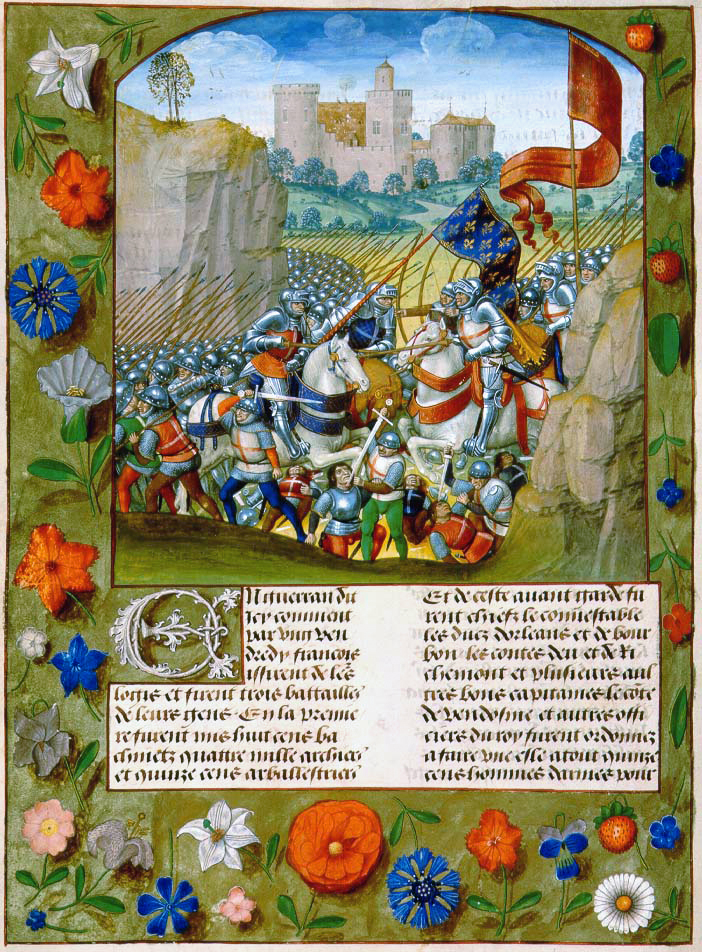 AZINCOURT (25 octobre 1415)
Sous le règne de Charles VI a lieu la grande défaite française d’Azincourt (1415)

En revenant d’Harfleur, les Anglais ont la dysentrie

Ils contournent le gué de la Somme en prenant un pont à Bethencourt

6000 Français périrent contre 600 Anglais (dont seulement 13 chevaliers)
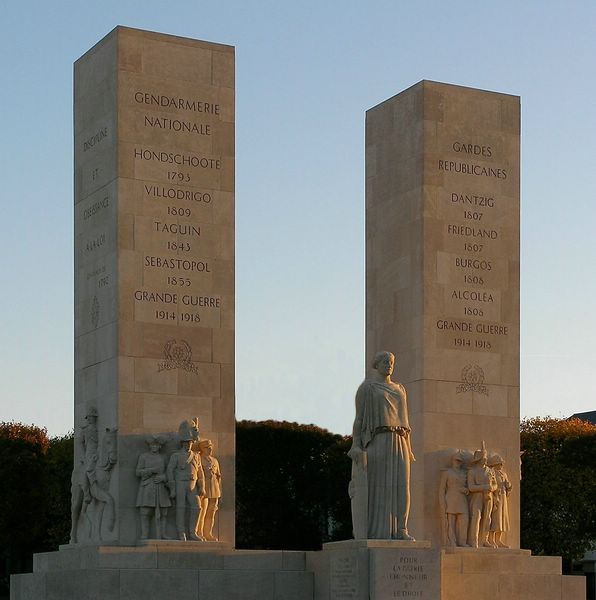 Quelques victimes….
Parmi les chevaliers français, meurt le prévôt Le Gallois de Fougières, chargé de la police militaire. C’est le premier gendarme mort pour la France!

On a retrouvé son corps en 1936, et on lui a fait un monument à Versailles

Il y a aussi soldat « Bertrand Paynel » qui est tué.
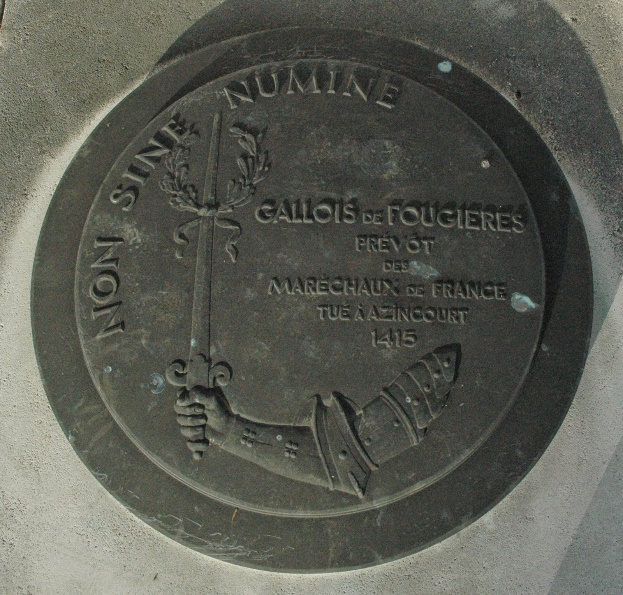 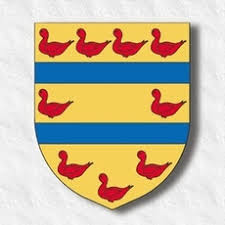 Charles VII (1422-1461)
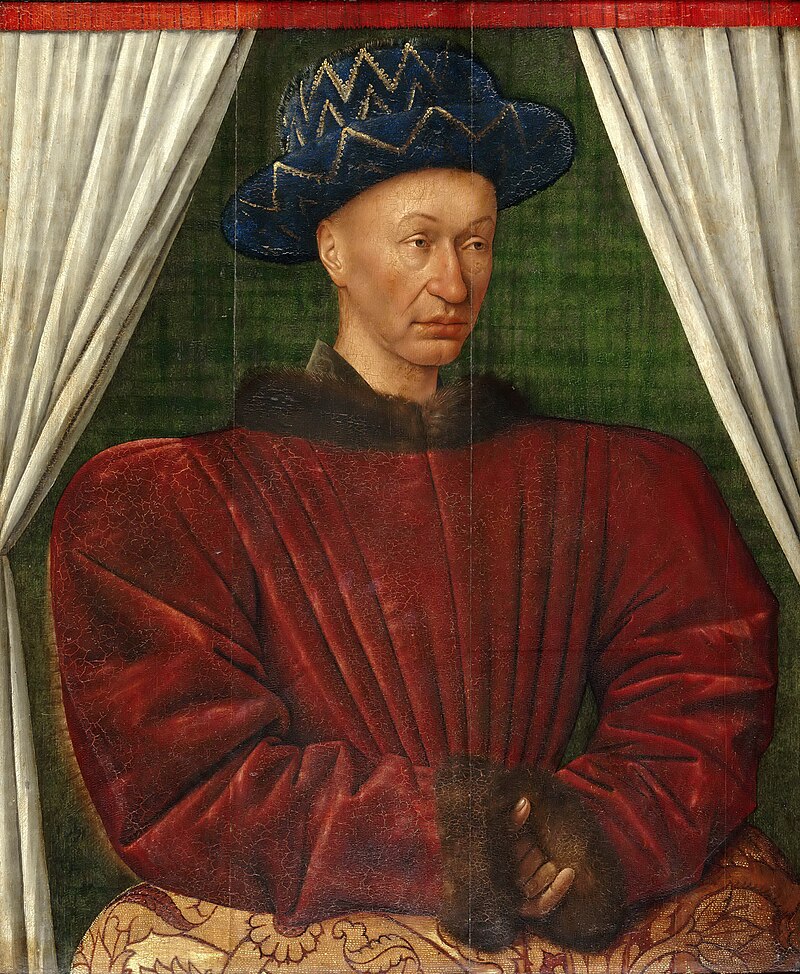 Il est surnommé de plusieurs façons : 

le « petit roi de Bourges » car son royaume est occupé en grande partie par les Bourguignons et les Anglais: il se replie alors à Bourges.

le « victorieux » car c’est sous son règne que des victoires décisives sont remportées à  Patay (près d’Orléans) et à Castillon (près de Bordeaux)

« l’ingrat », car il n’a pas sauvé Jeanne d’Arc (qui l’avait fait couronner) lorsque les Anglais l’ont capturée, jugée et brûlée à Rouen.
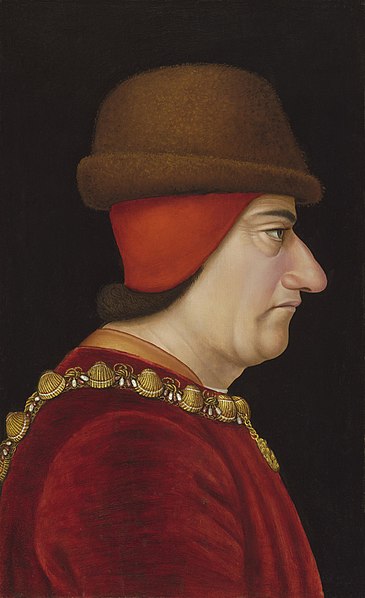 Lorsque Louis XI (1461-1483) monte sur le trône, les combats sont largement finis.

Il signe la paix de Picquigny avec Édouard VI : c’est la fin de la Guerre de 100 ans…. qui a duré 116 ans!
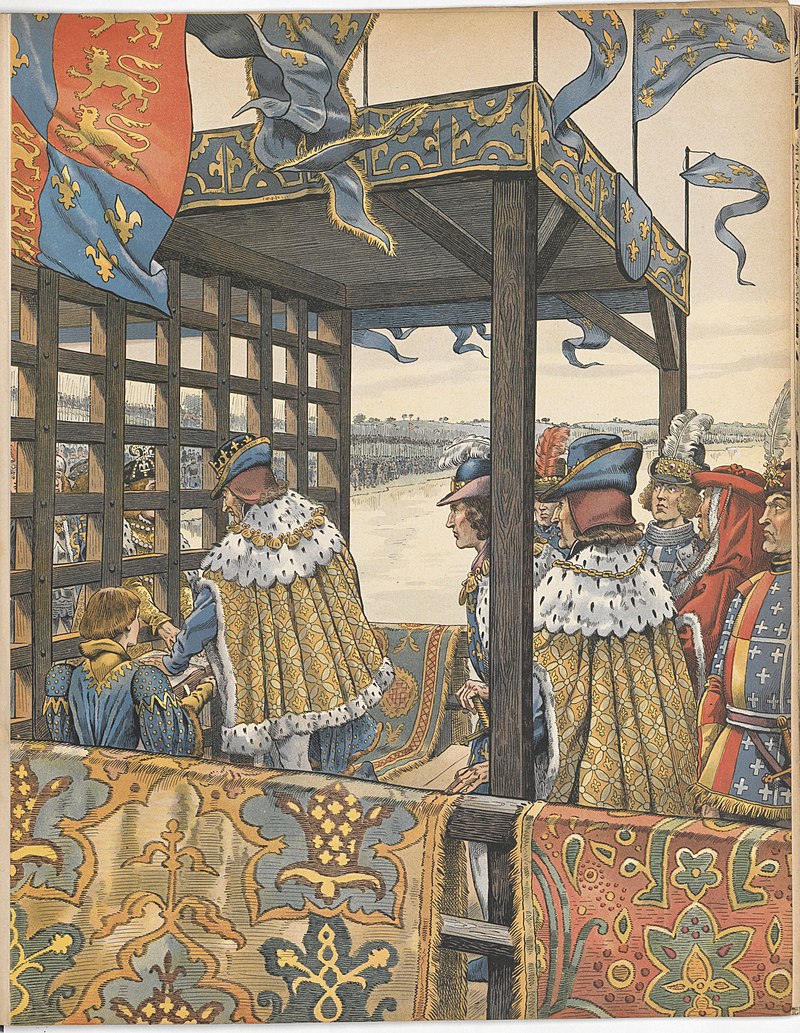 Merci de votre attention ! 


Avez-vous des questions ?